Открытое занятиепо внеурочной деятельности«Умелые ручки»
Тема: «В царстве золотых рыбок»
Презентацию подготовила 
Учитель начальных классов 
Бимской СОШ
Изибаева О.А.
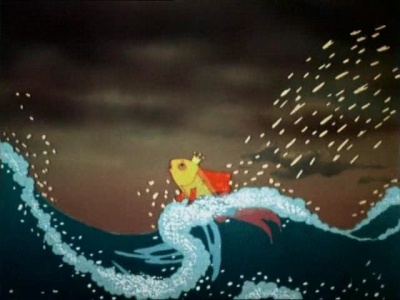 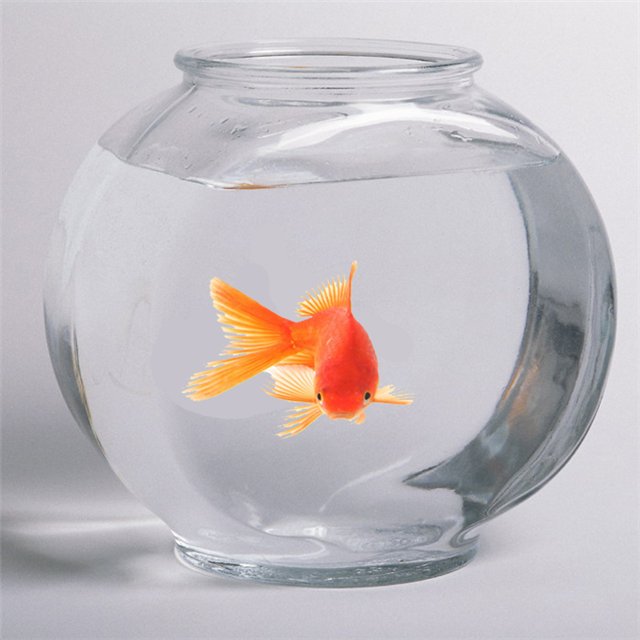 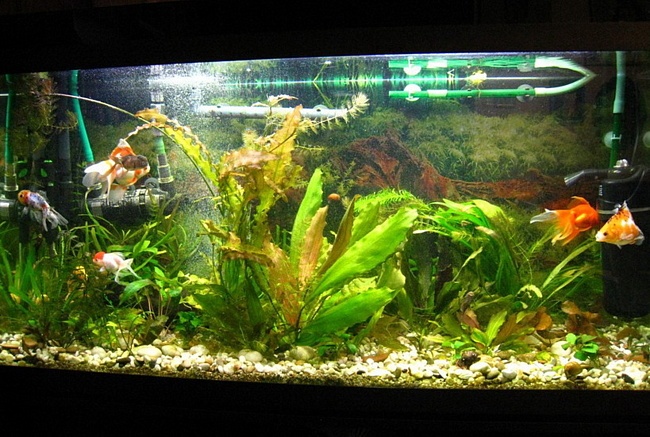 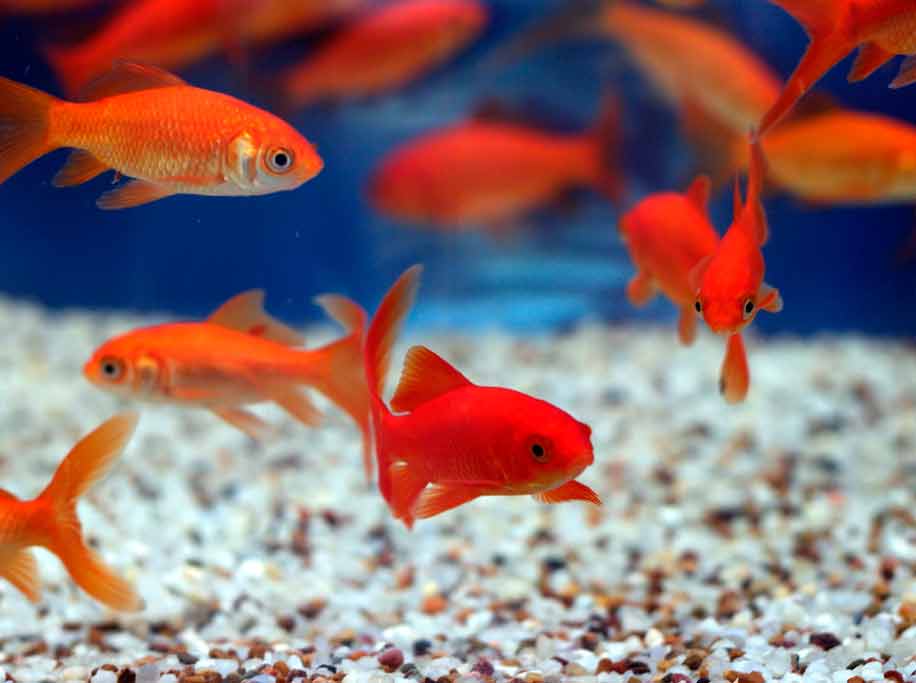 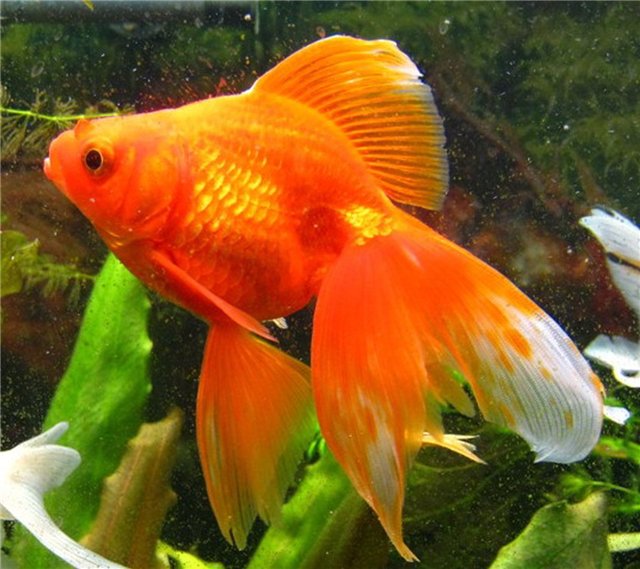 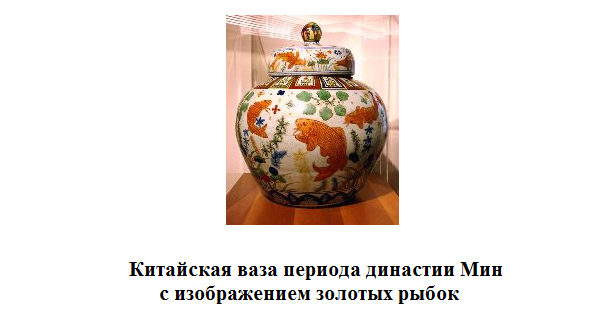 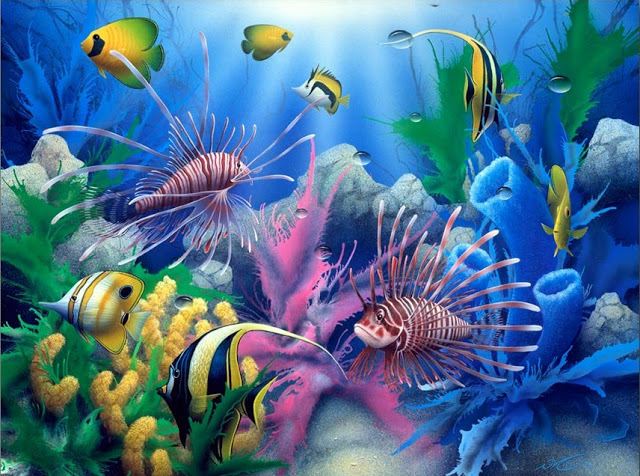 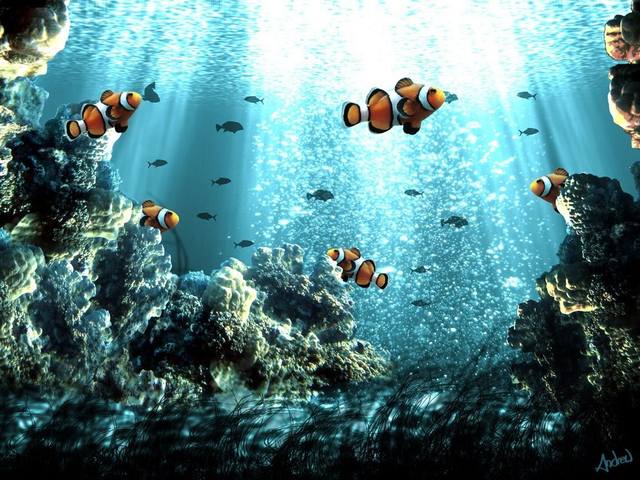 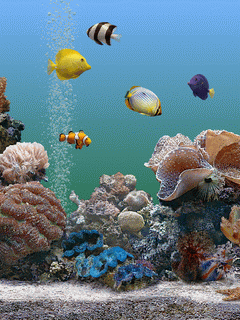 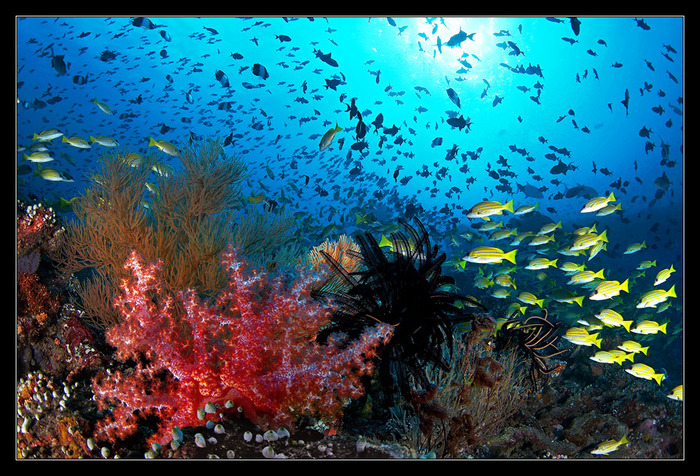 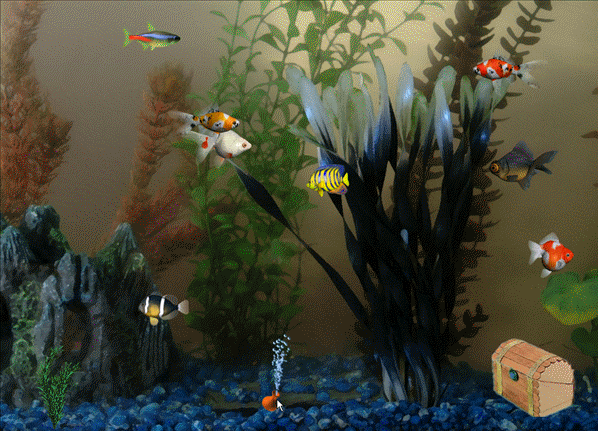 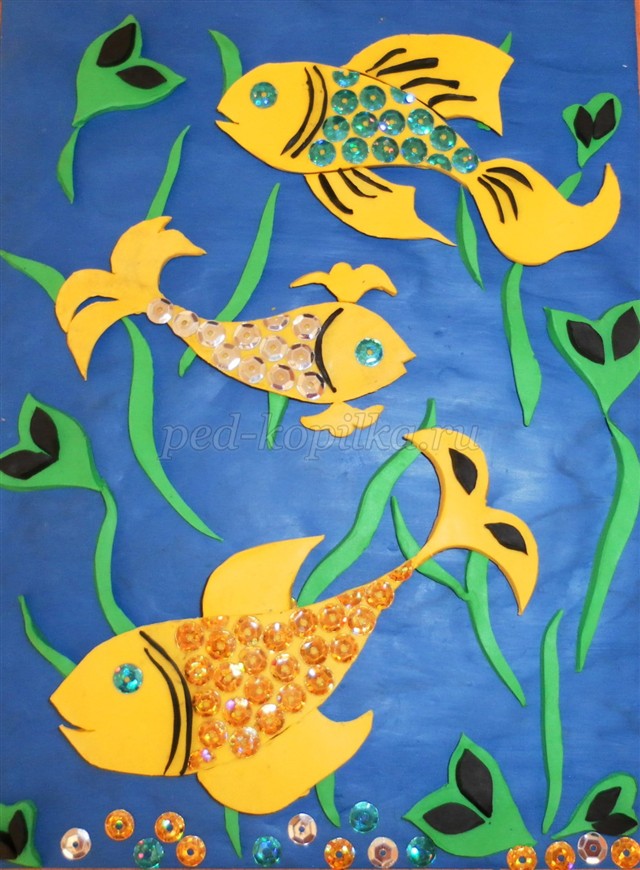 «В царстве 
                                      золотых рыбок»
Техника многопланового рельефа
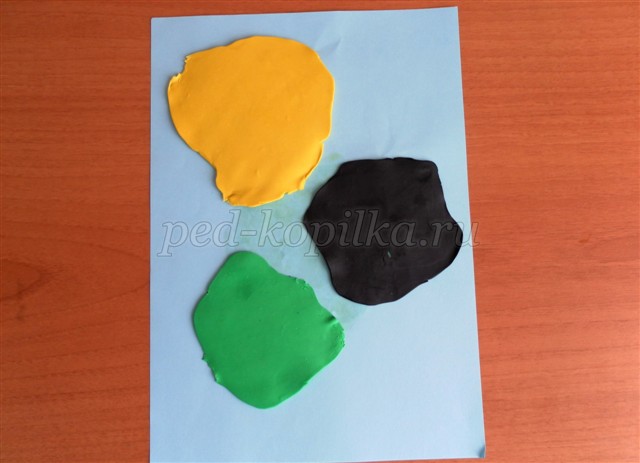 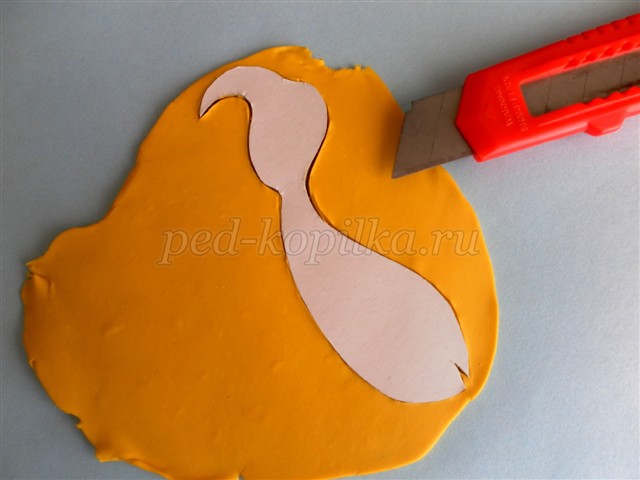 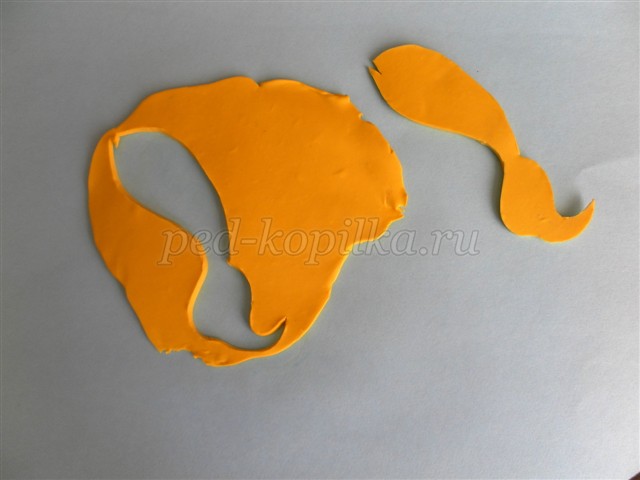 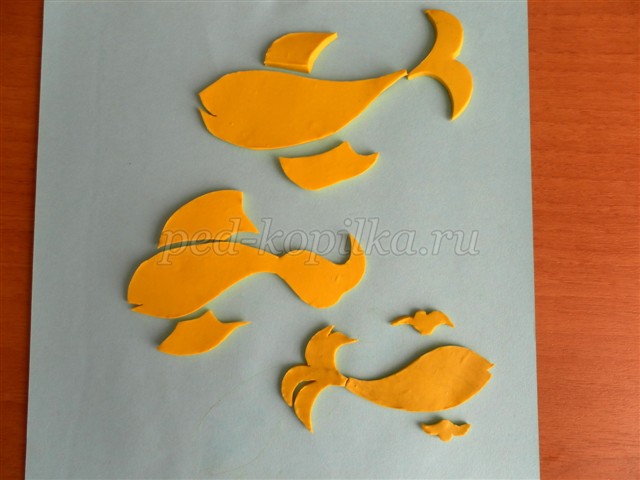 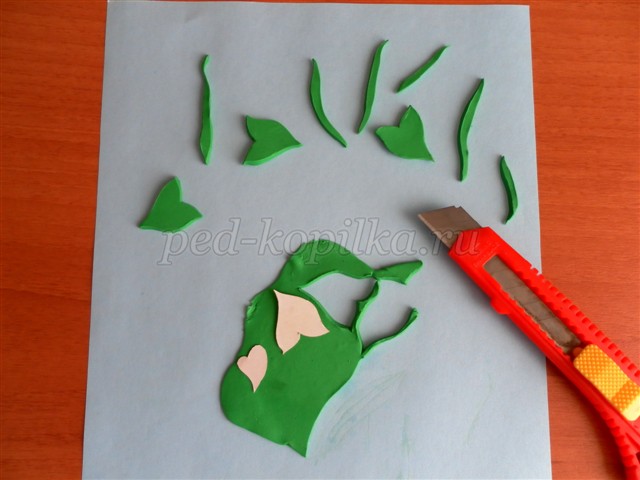 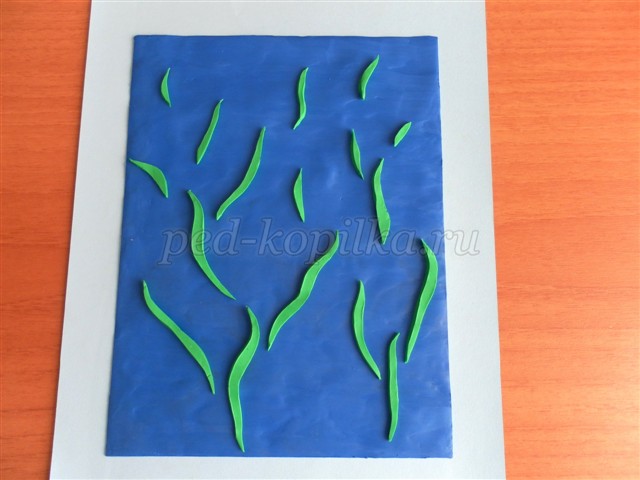 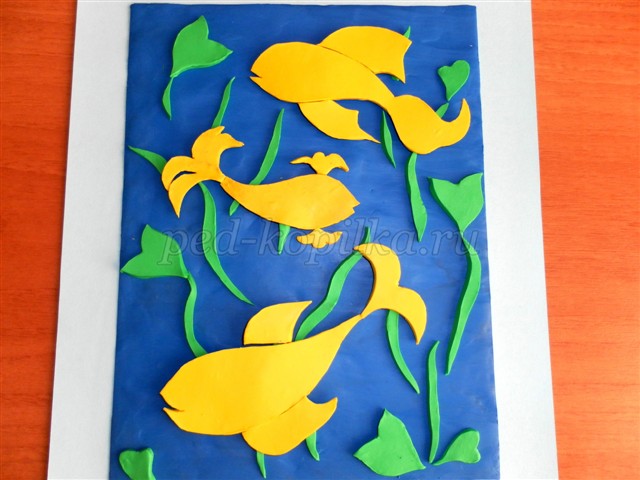 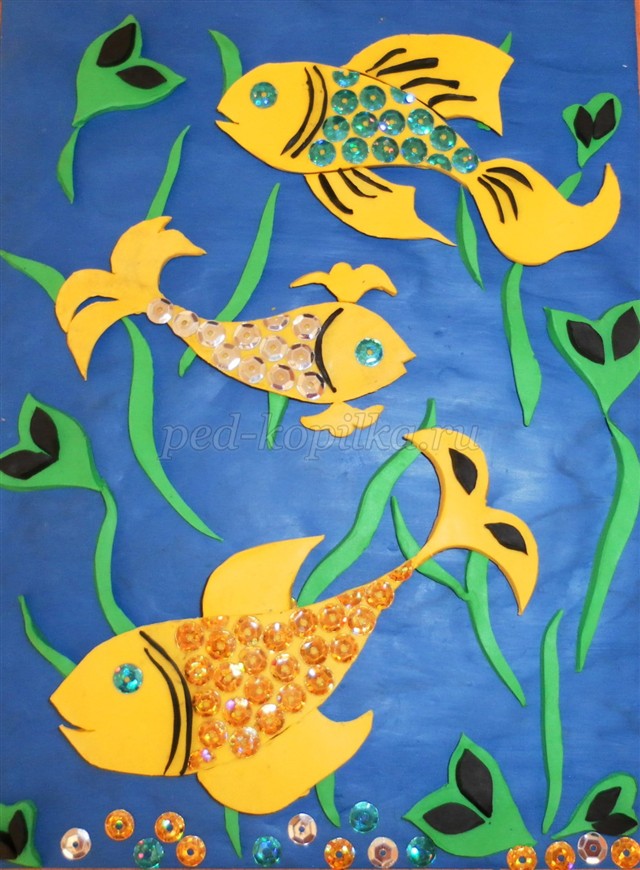